География России
Лекция 1
 РЭП-урок Географическое положение России
Российская Федерация — самая большая по площади страна мира. Её площадь составляет 17,1 млн. км2 

Омывается водами трех океанов: 
на севере — Северным Ледовитым, 
на востоке — Тихим;
на западе и юго-западе имеет выход к морям Атлантического океана. 

Крайние точки:
северная — мыс Флигели на о. Рудольфа, на материке –  мыс Челюскин,
южная — гора Базардюзю (в Дагестане),
западная — мыс Песчаная (недалеко от г. Калининграда),
восточная — в западном полушарии на о. Ратманова в Беринговом проливе, крайняя материковая точка –  мыс Дежнёва.
Страны, с которыми граничит Россия:
Норвегия
Финляндия
Эстония
Латвия
Литва
Польша
Белоруссия
Украина
Грузия
Азербайджан
Казахстан
КНР (Китай)
Монголия
КНДР (Северная Корея)
Япония
США
Частично признанные государства: 
Южная Осетия
Абхазия
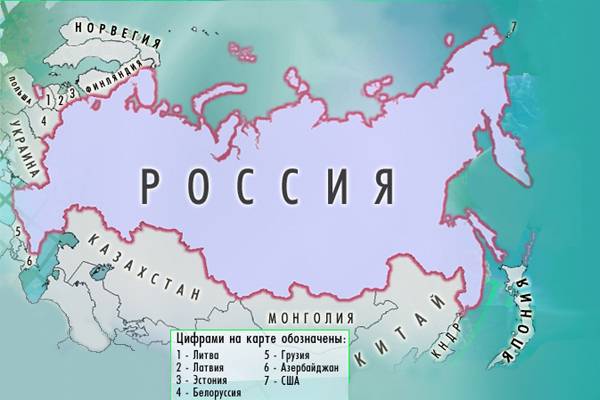 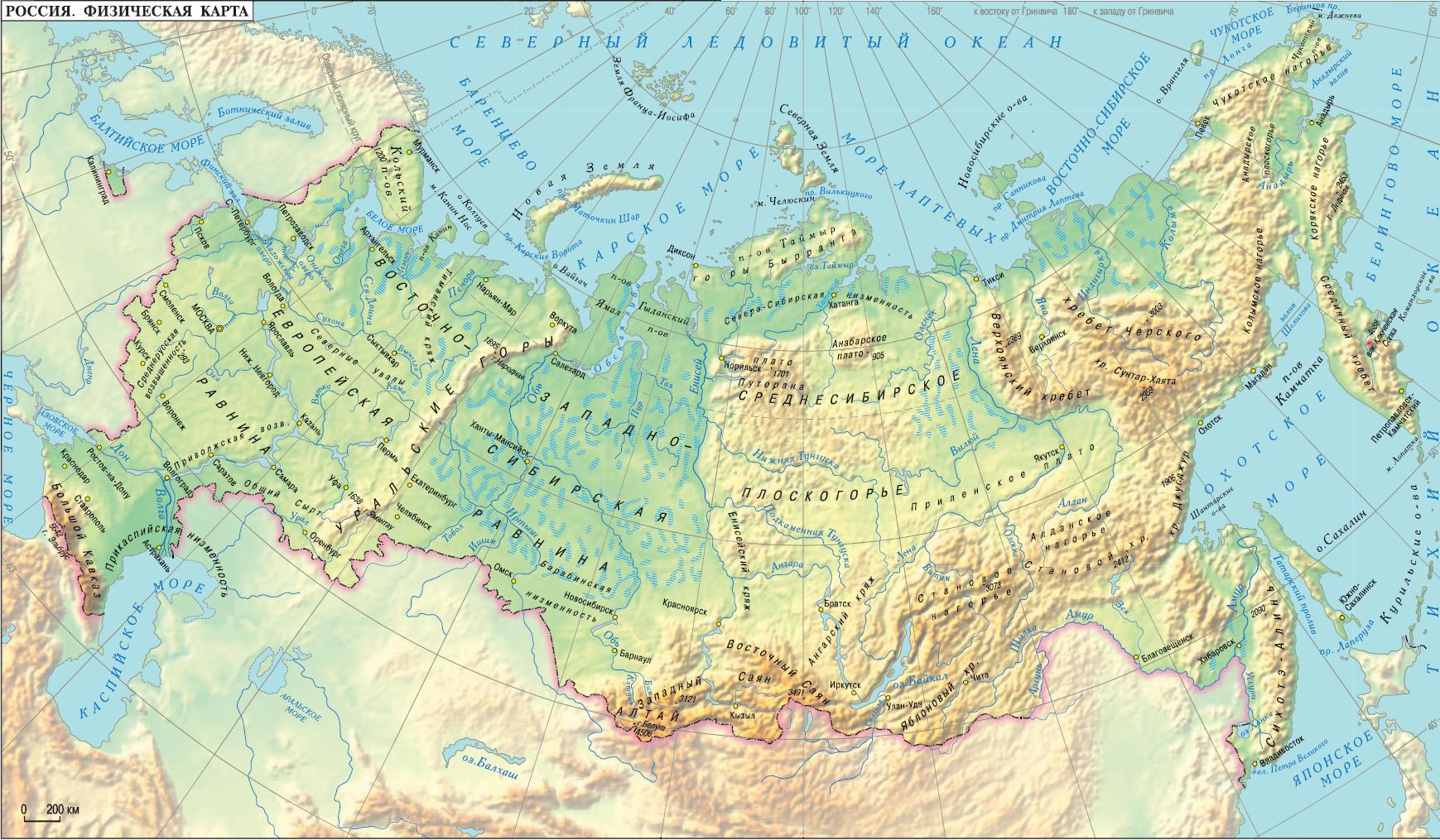 Рельеф
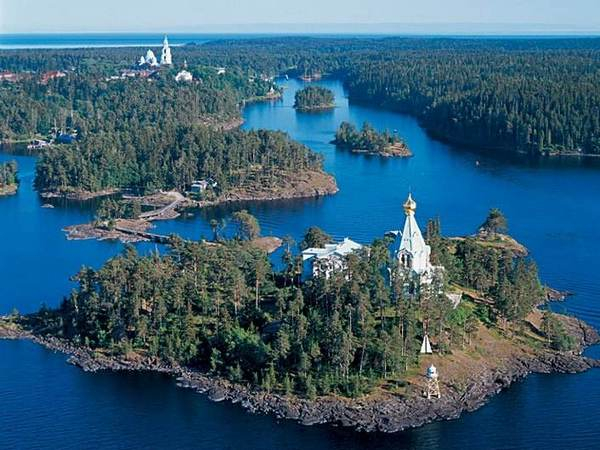 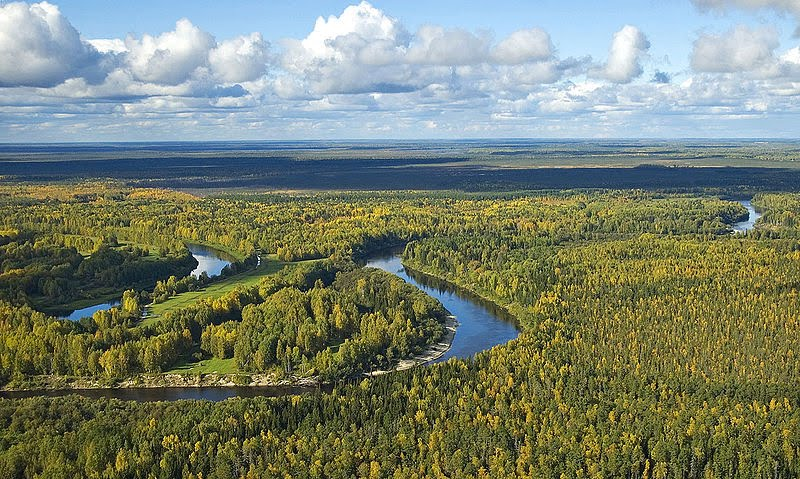 6 основных орографических частей: 
Фенноскандия (или Кольско-Карельский регион), 
Восточно-Европейская (Русская) равнина,
Уральские горы, 
Западно-Сибирская равнина, 
Среднесибирское плоскогорье, 
горы юга и востока России. 

70 % территории России расположено на равнинах.
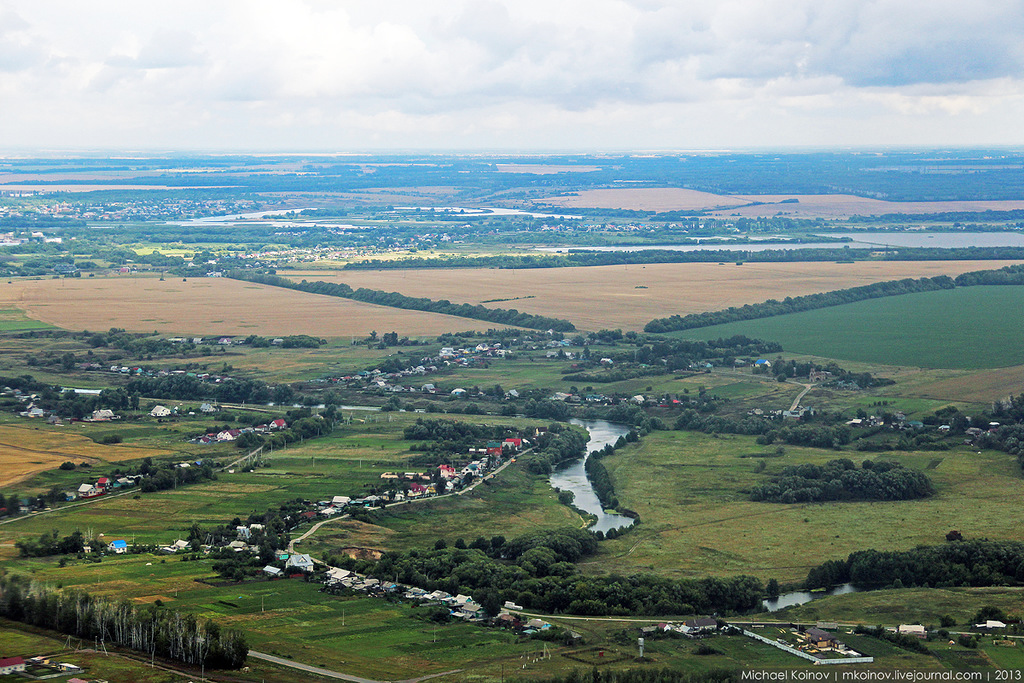 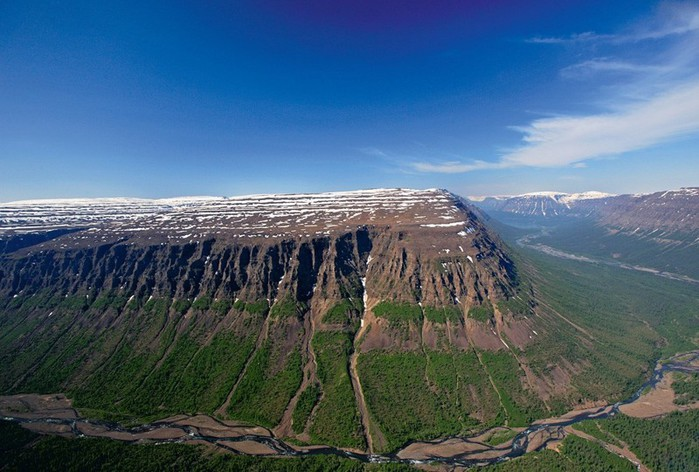 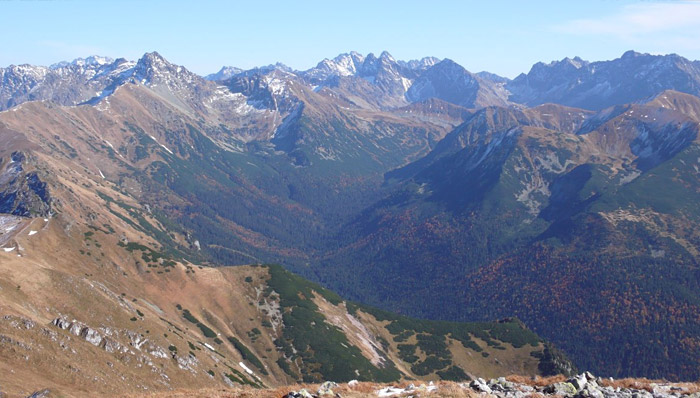 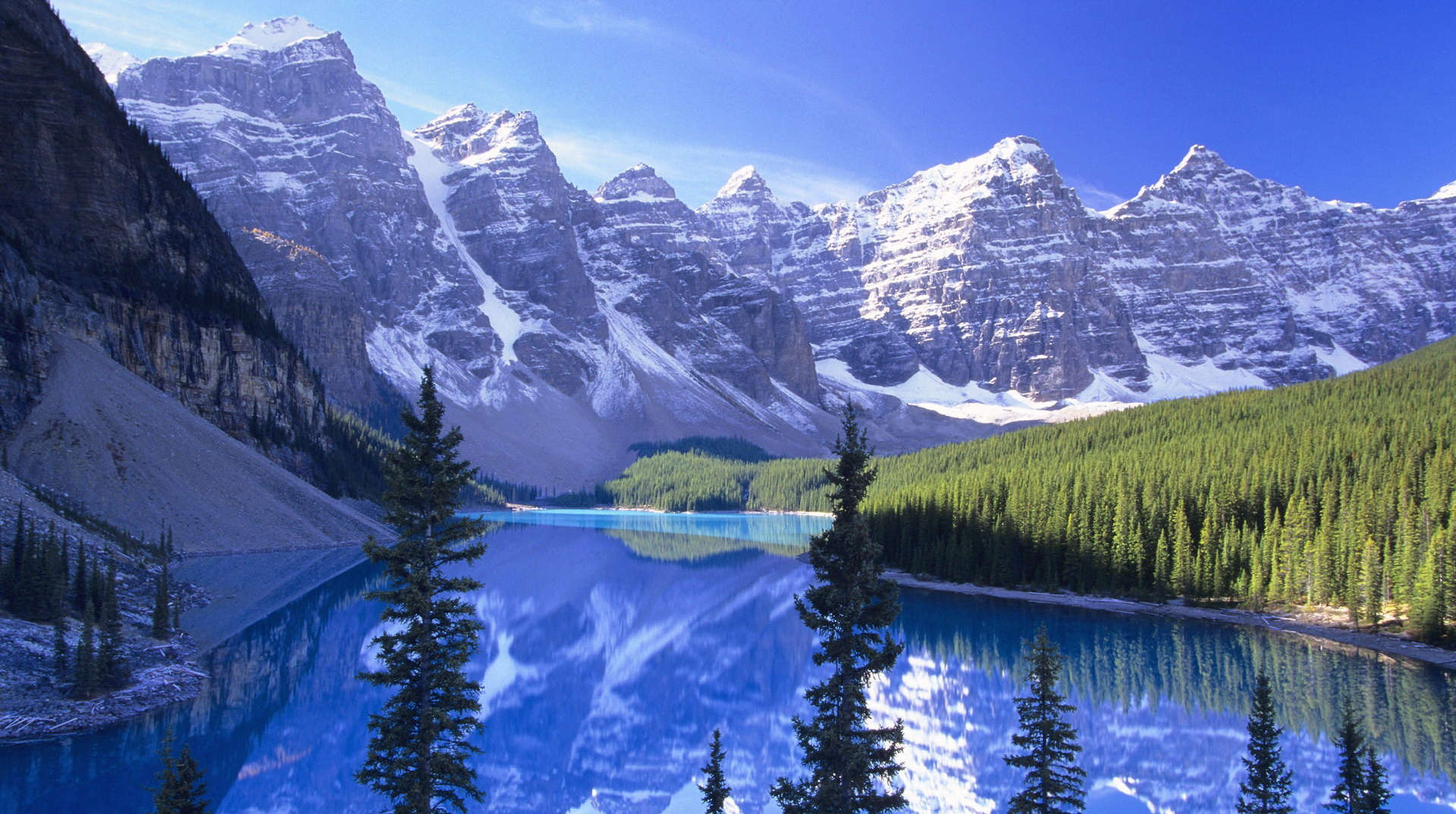 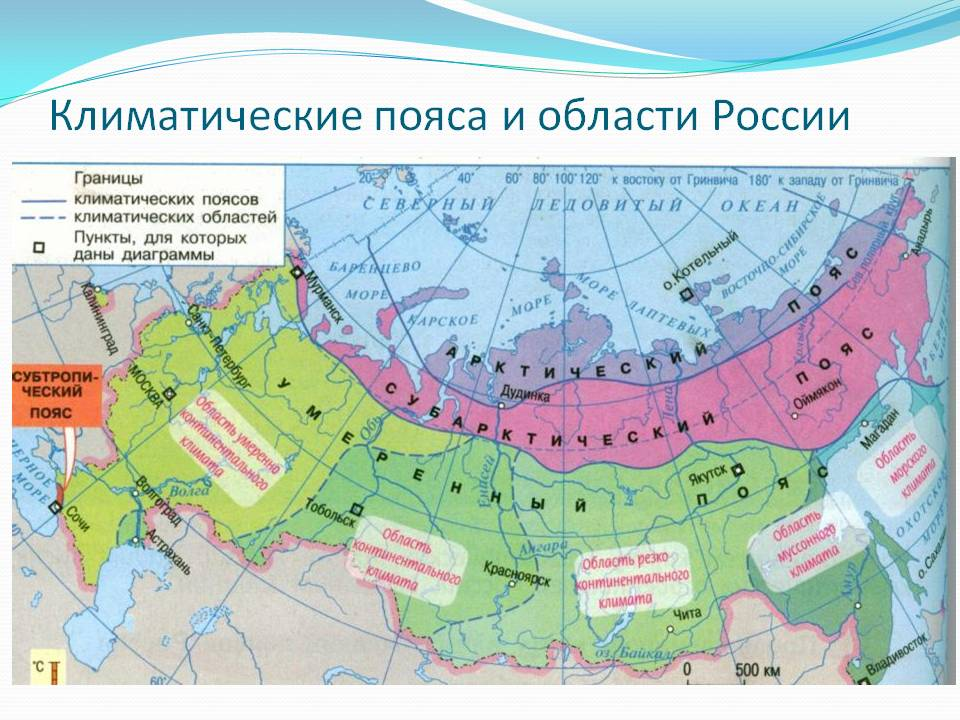 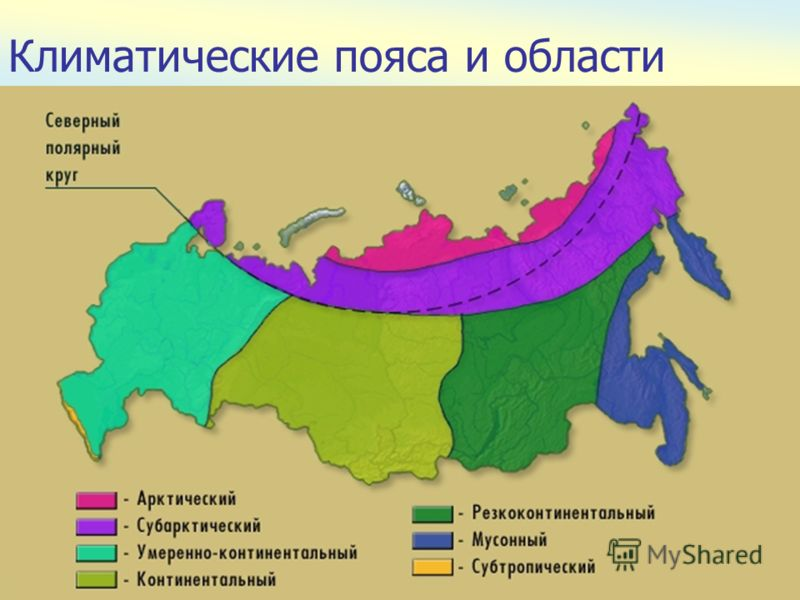 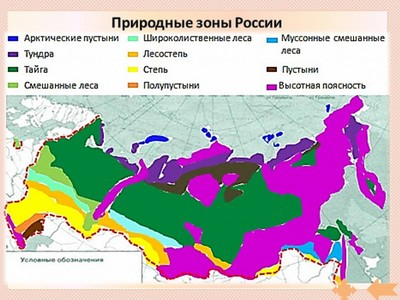 Арктическая пустыня
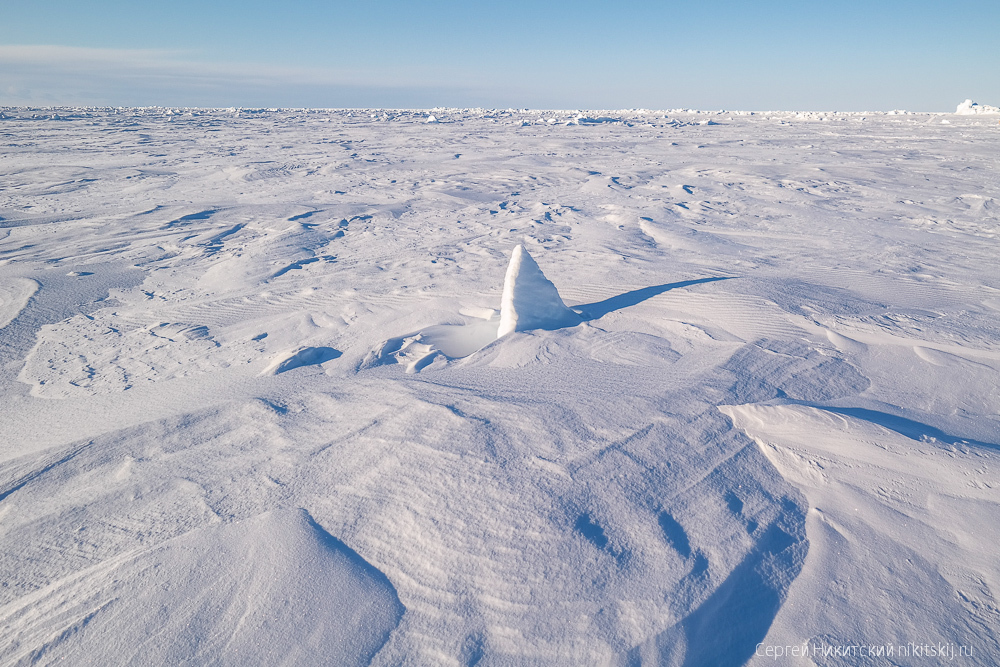 Тундра
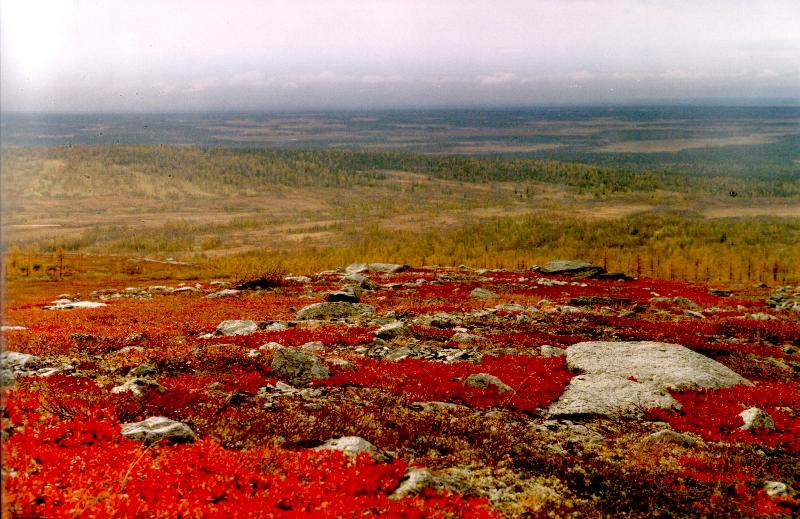 Тайга
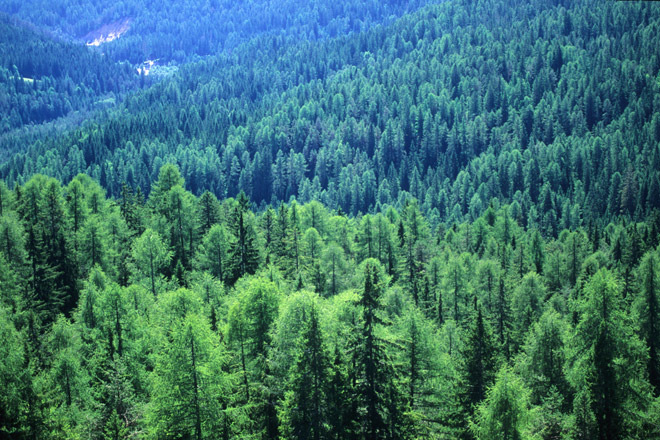 Смешанные леса
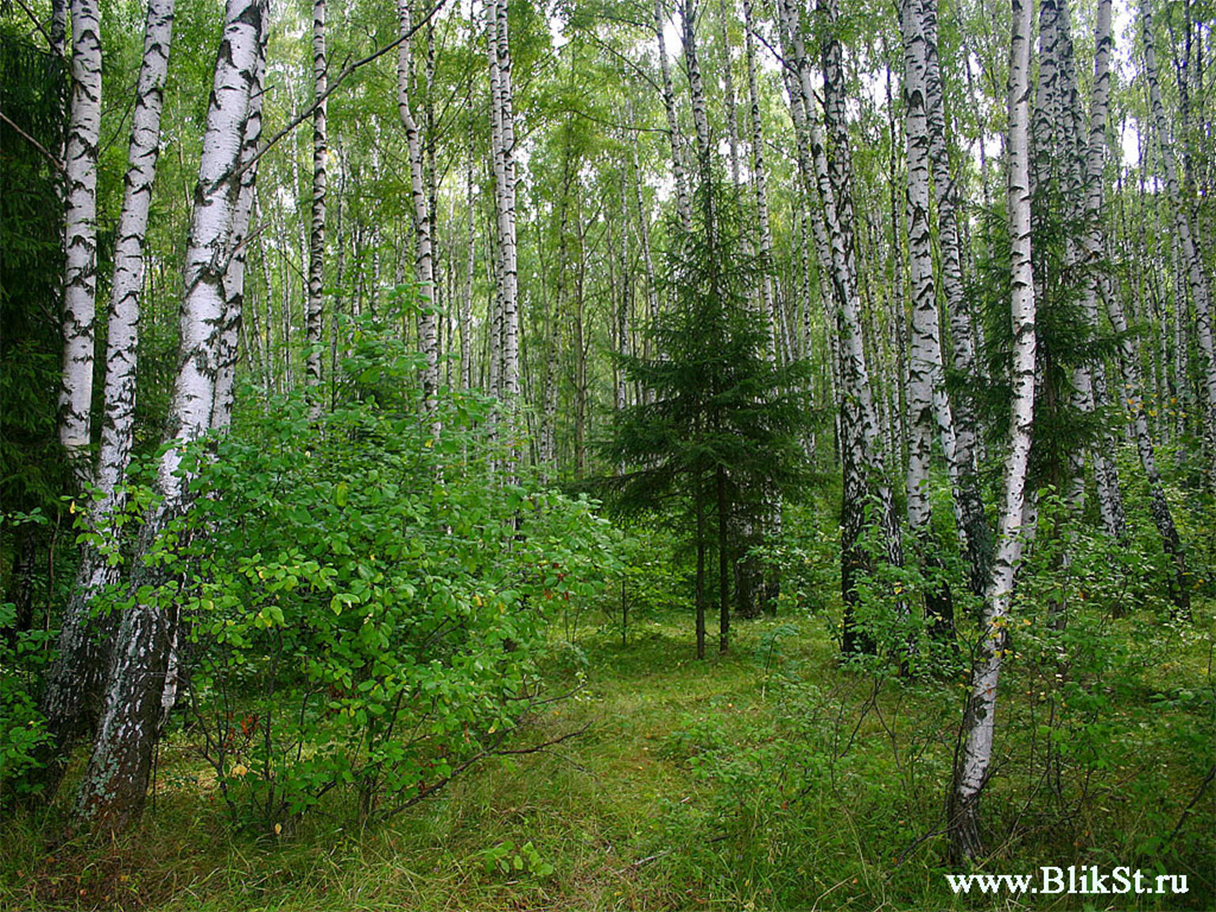 Широколиственные леса
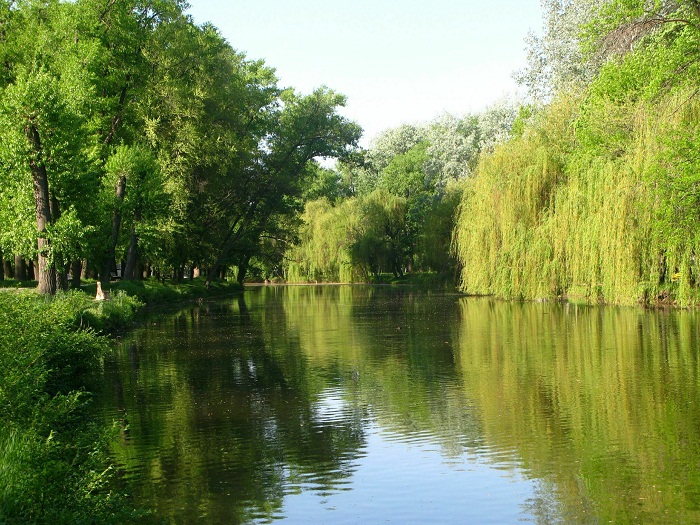 Лесостепь
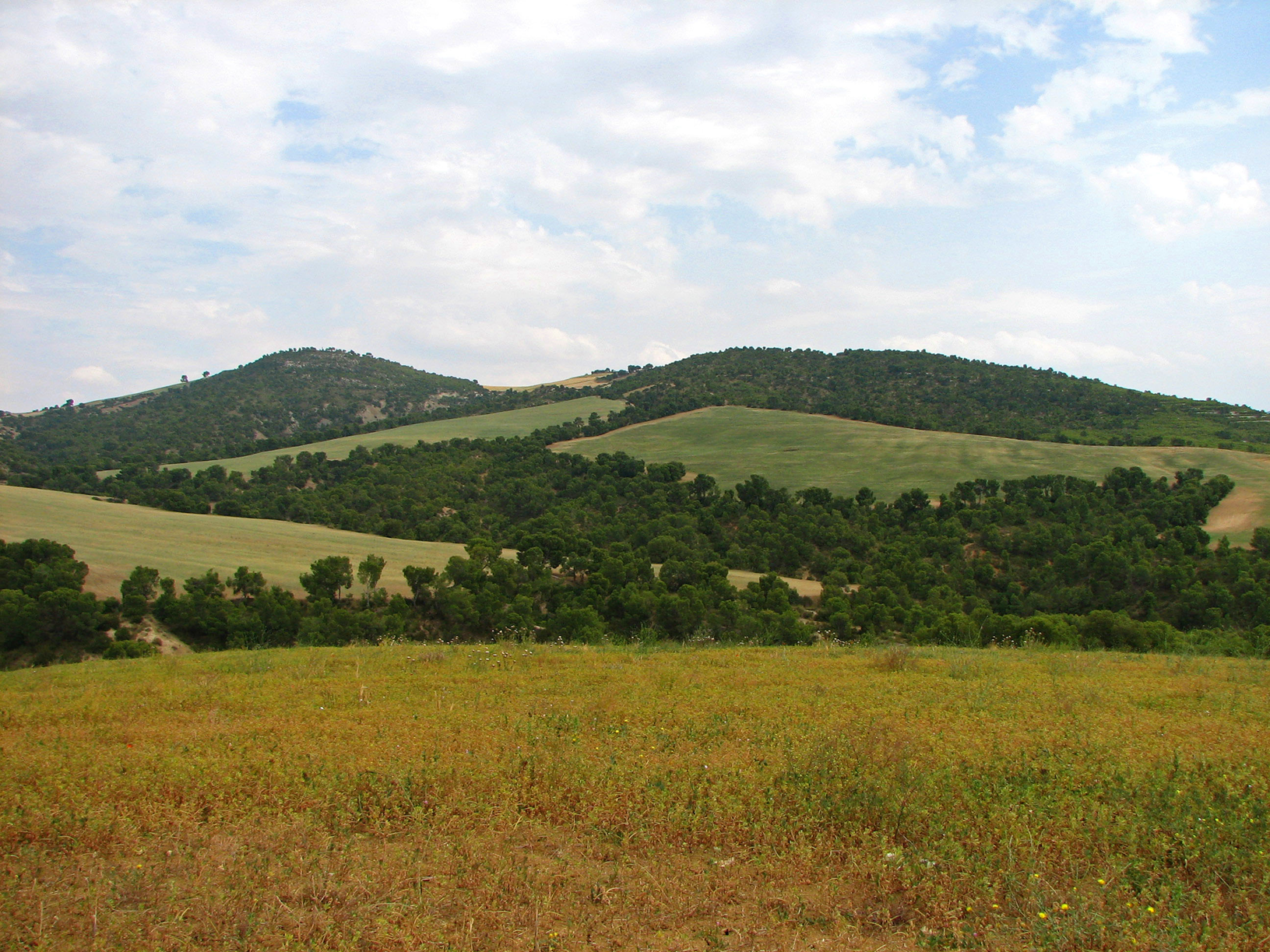 Степь
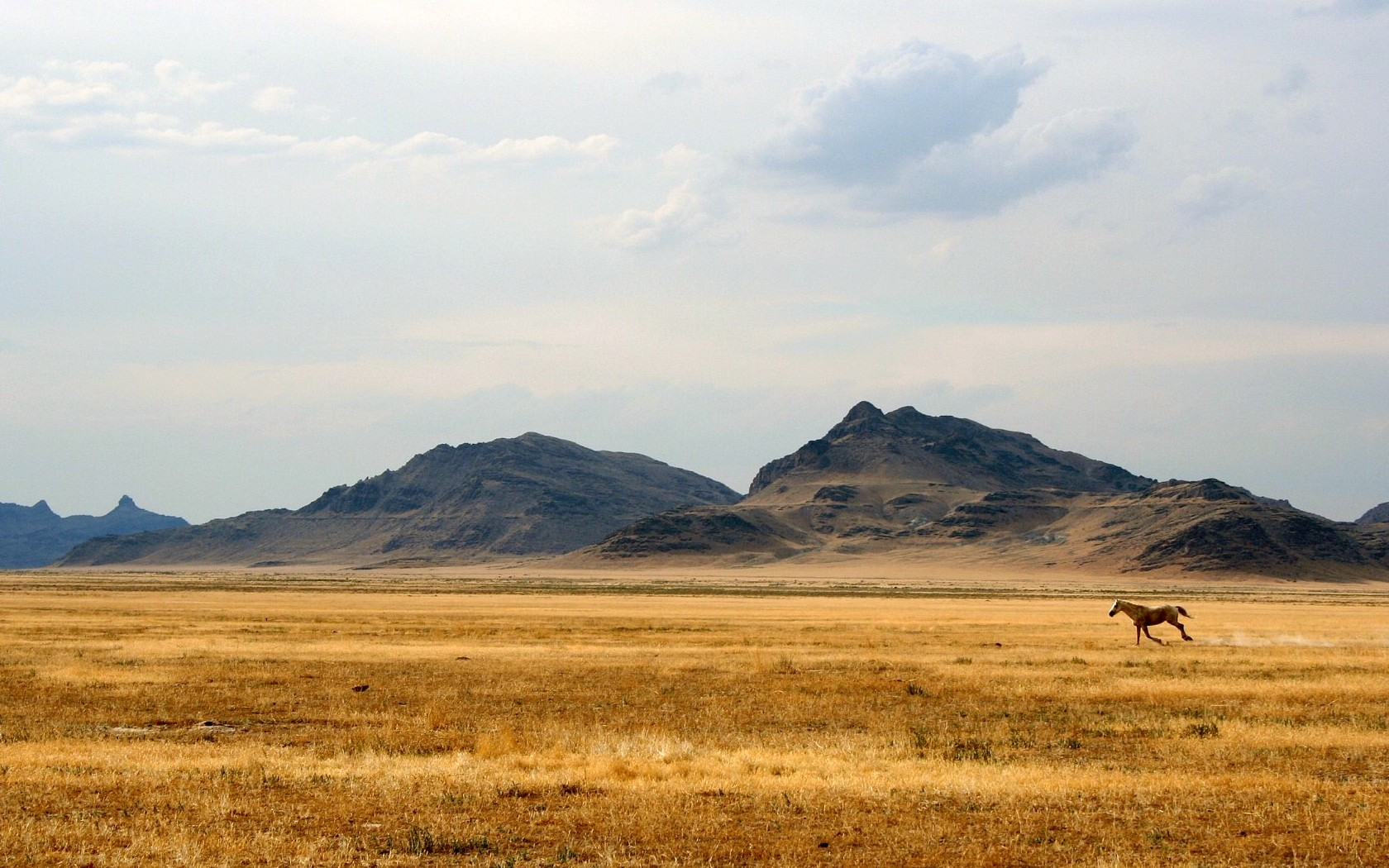 Полупустыня
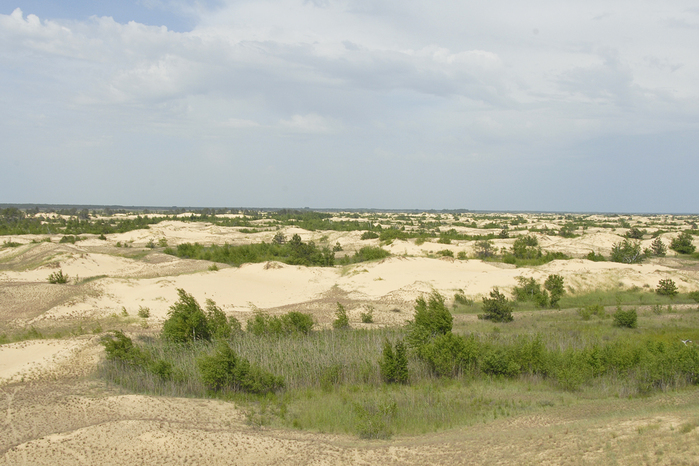 Муссонный смешанный лес
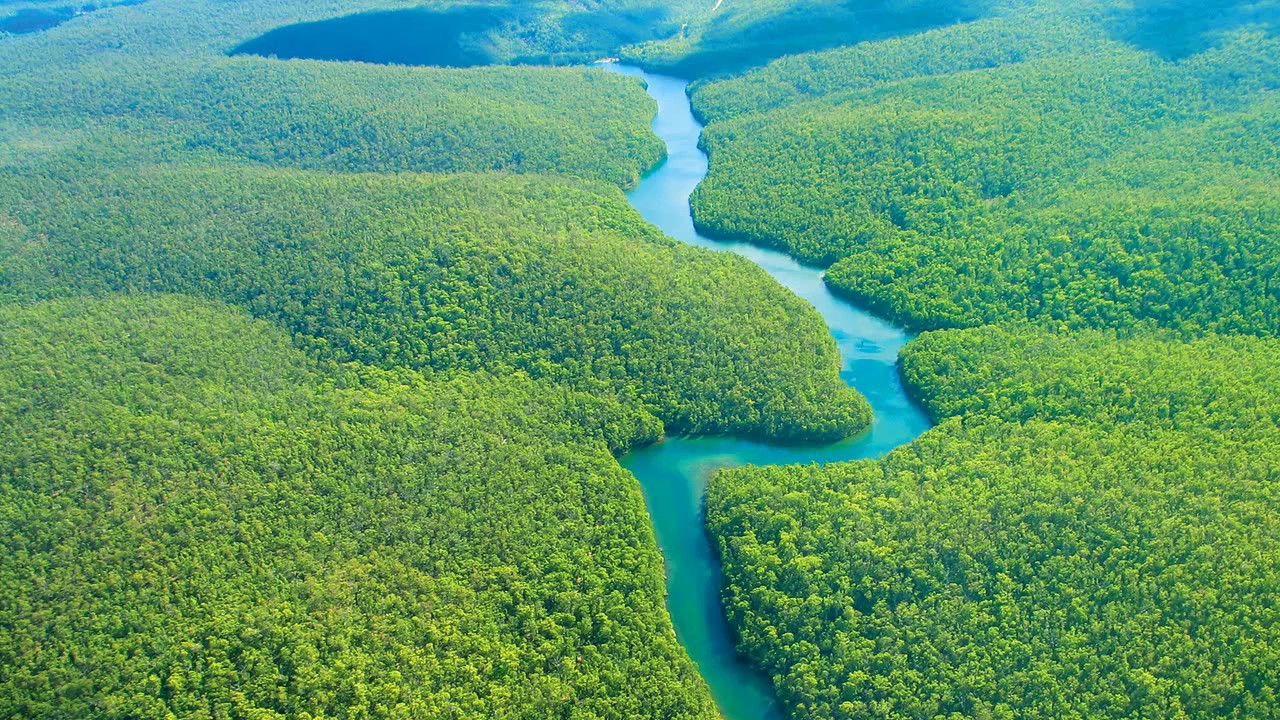 Пустыня
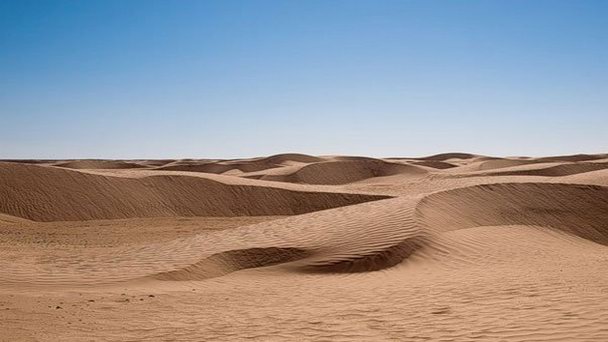 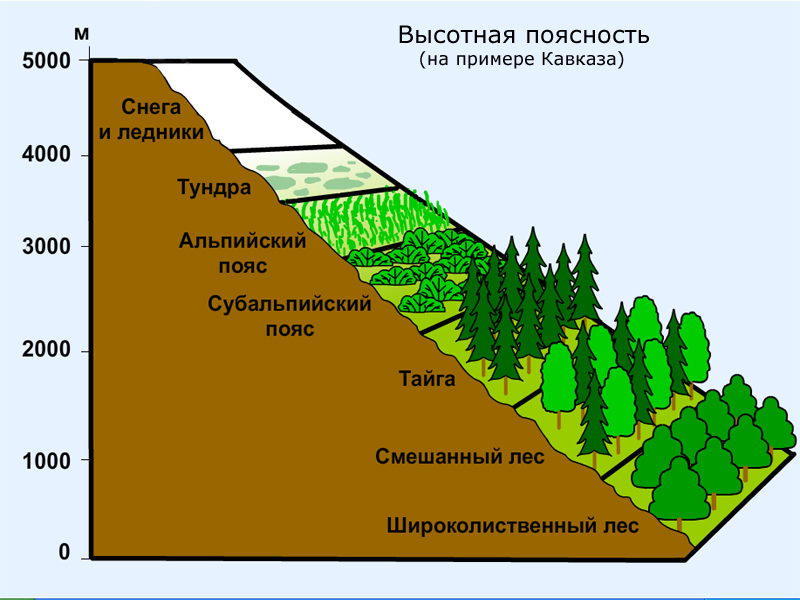 Территория и географическое положение России